Uvođenje aritmetičkog niza pomoću Excela
Draga Dolenec-Gashi, prof. mentor
                                                           Grafička škola u Zagrebu, Zagreb
Iz povijesti škole
godine 1886. u Zagrebu završila su zanat dva grafičara
1894. godine završila je grupa od 19 knjigotiskarskih strojara grafičku školu, jer pojam škola ne znači zgradu, već organizirani oblik obrazovanja
odlukom Nastavničkog vijeća Grafičke škole u Zagrebu ta je godina uzeta za godinu utemeljenja škole – ove godine slavimo 120 godina 
tri smo godine skupljali građu o povijesti školovanja grafičara na 14 lokacija i našli podatke, čije preslike posjedujemo - to znači da imamo imena skoro svih grafičara obrazovanih u Zagrebu
do 1945. godine školovalo se oko 1500 grafičara
početkom 1946. godine započela je s radom škola za izobrazbu kvalificiranih radnika svih tadašnjih grafičkih zanimanja
prve školske prostorije nalazile su se u Gundulićevoj 10., a krajem 1946. godine ustupljen je dio prostorija Obrtne škole na Trgu maršala Tita (danas Muzej za umjetnost i obrt)
godine 1947. škola dobiva i dio radioničkog prostora u istoj zgradi. Sve grafičke strojeve, uređaje i namještaj stavila je Školi na raspolaganje Glavna direkcija grafičke industrije NR Hrvatske iz likvidacione mase nacionaliziranih tiskarskih poduzeća i radionica.
Škola postaje Savezna grafička industrijska škola 1947. godine, a 1951. godine Grafička škola s praktičnom obukom. 

Godine 1962. škola postaje Grafički školski centar, te krajem iste godine seli na novu lokaciju u Getaldićevu 2, 
     u novu zgradu zajedno s tadašnjom 
     Višom grafičkom školom u kojoj je i danas 
     zajedno s Grafičkim fakultetom. 

Godine 1972 škola mijenja naziv u Grafički srednjoškolski centar, a 1981. godine Grafički obrazovni centar „Bratstvo i jedinstvo“. 

Od 1991. škola uzima svoje izvorno ime Grafička škola u Zagrebu, kako se i danas zove.
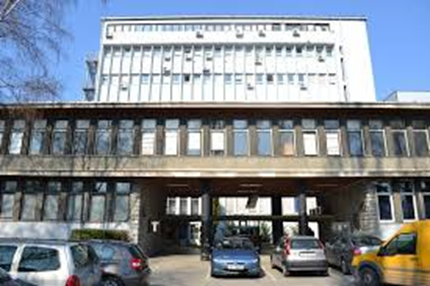 Do danas je školu redovno završilo nešto preko 11. 000 učenika i preko 2. 000 radnika u obrazovanju uz rad. 

Škola danas ima 574 učenika, 48 polaznika obrazovanja uz rad, te 70 radnika od čega je 52 nastavnika.

Uz redovno obrazovanje i obrazovanje odraslih, škola pruža intelektualne usluge grafičkim poduzećima i usluge iz grafičke djelatnosti trećim osobama
Redovno četverogodišnje obrazovanje učenikasmjerovi - zanimanja
Grafički tehničar (opći)
Grafički tehničar pripreme
Grafički tehničar dorade
Grafički tehničar tiska
Grafički urednik – dizajner
Web dizajner
Medijski tehničar
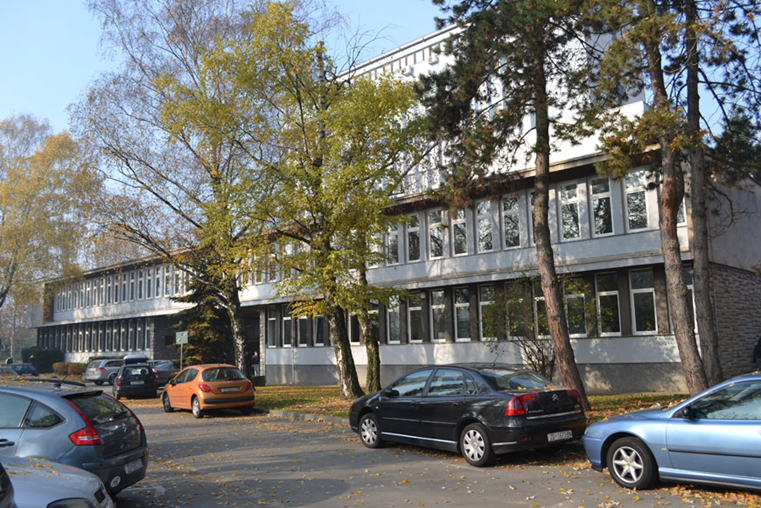 Broj sati matematike
4+4+3+3      Grafički tehničar (opći)

3+3+3+3      svi ostali četverogodišnji programi
Posljednje tri generacije 
     Grafički urednik – dizajner, Web dizajner i
     Medijski tehničar imaju jedan sat dopunske 
     nastave tjedno – cijeli razred
Smjerovi web dizajner i medijski tehničar uključeni su od ove školske godine u strukovni kurikulum u eksperimentalnoj provedbi
Redovno trogodišnje obrazovanje učenikasmjerovi - zanimanja
Grafičar dorade
Grafičar tiska

Broj sati matematike 2+2+2  
većina učenika praktičnu nastavu obavlja u školi
Grafički urednici – dizajneri (nekad)
Grafički urednici – dizajneri (danas)
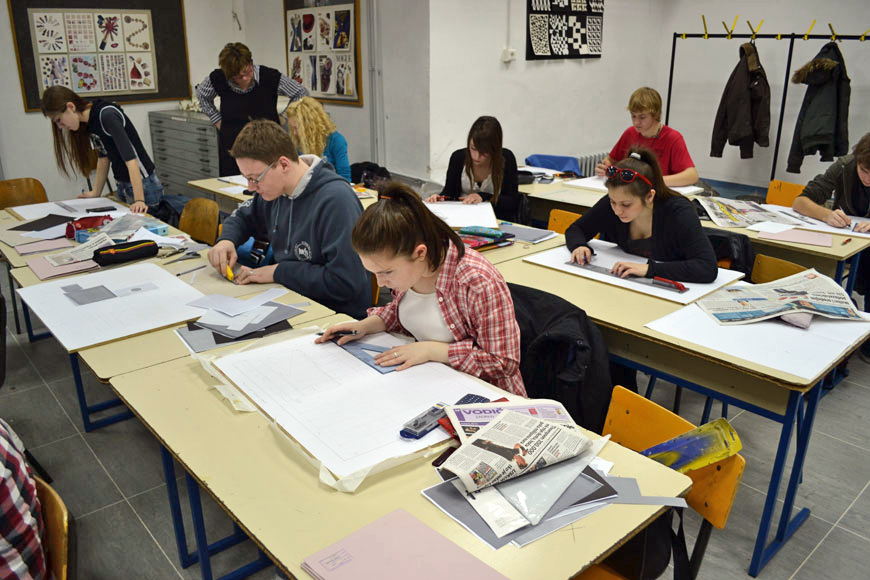 Web dizajneri
Medijski tehničari
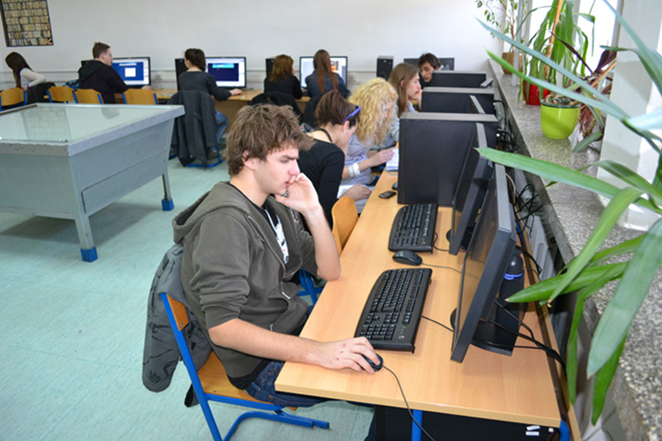 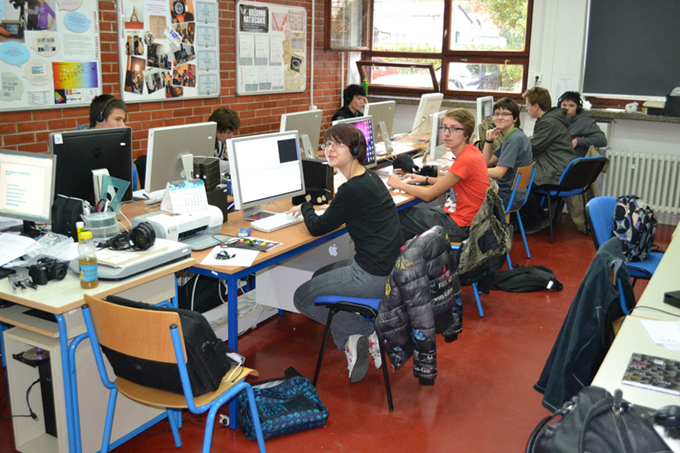 Offset tisak
Digitalni tisak
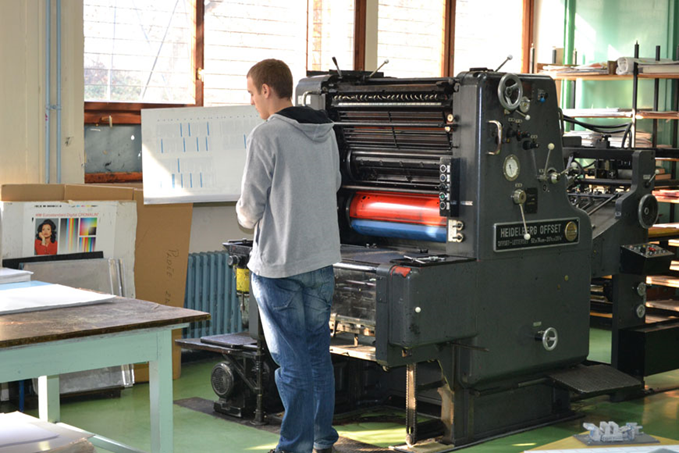 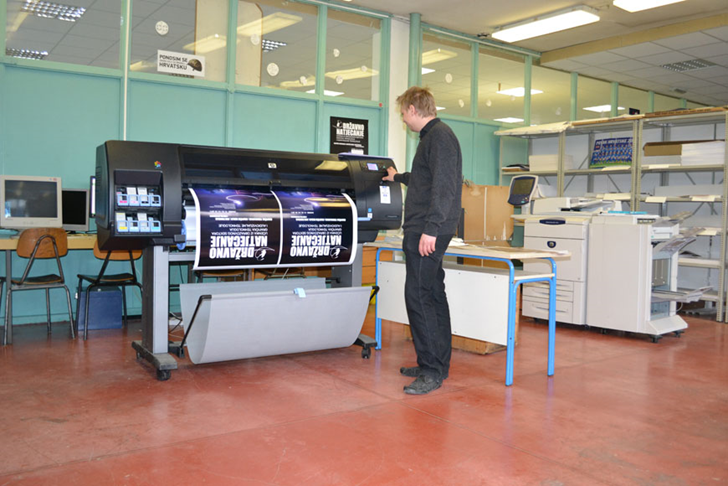 Sito tisak
Dorada
Priprema
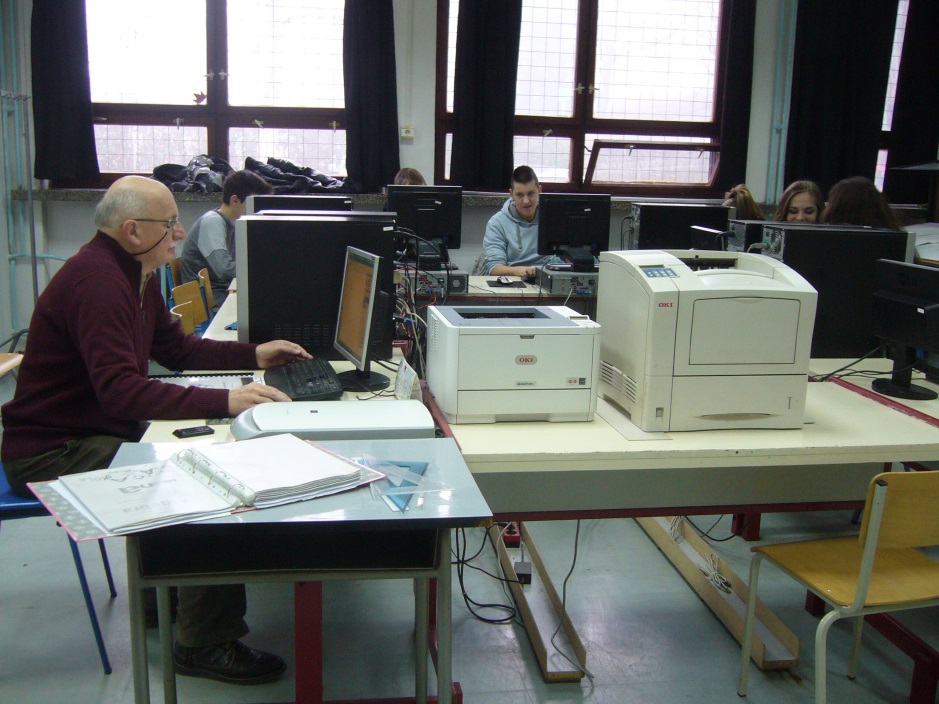 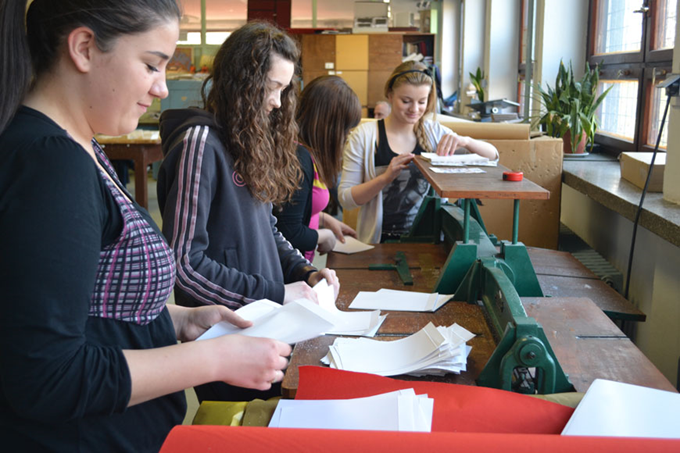 Naši glazbenici
Snimanje zvuka
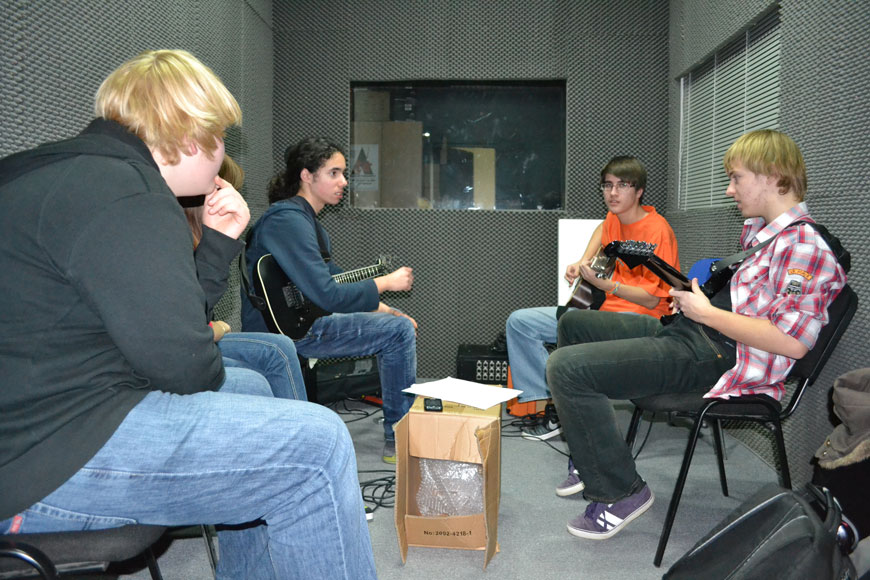 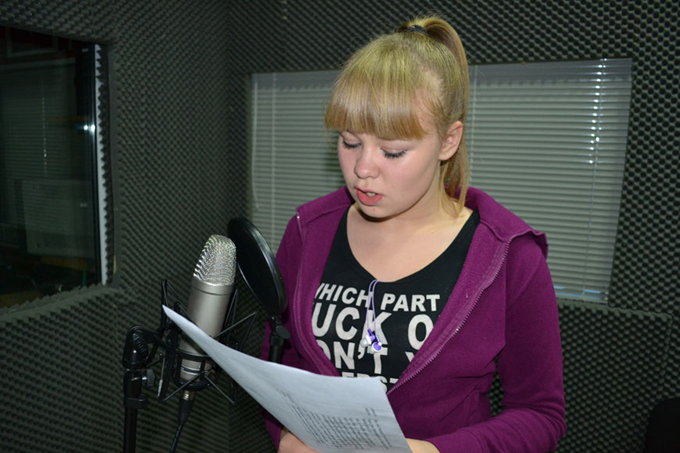 Naši origamisti
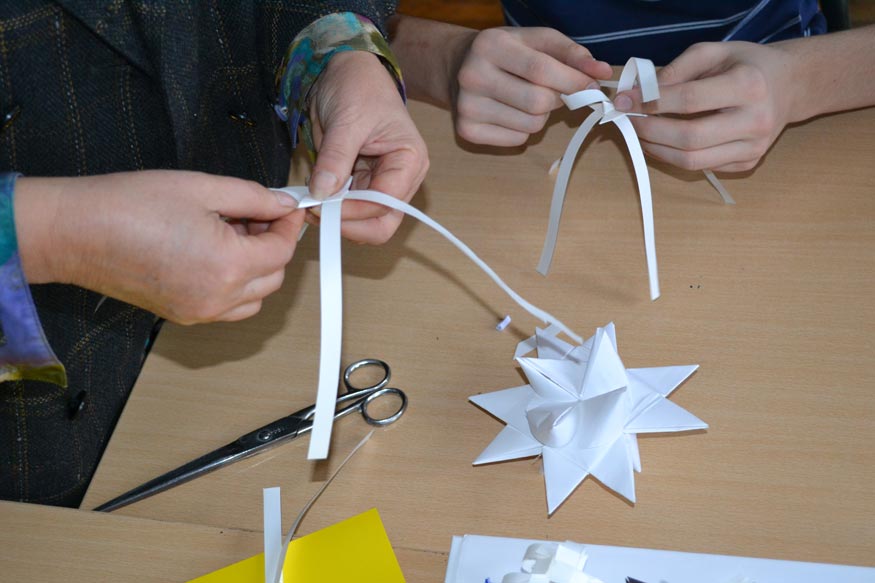 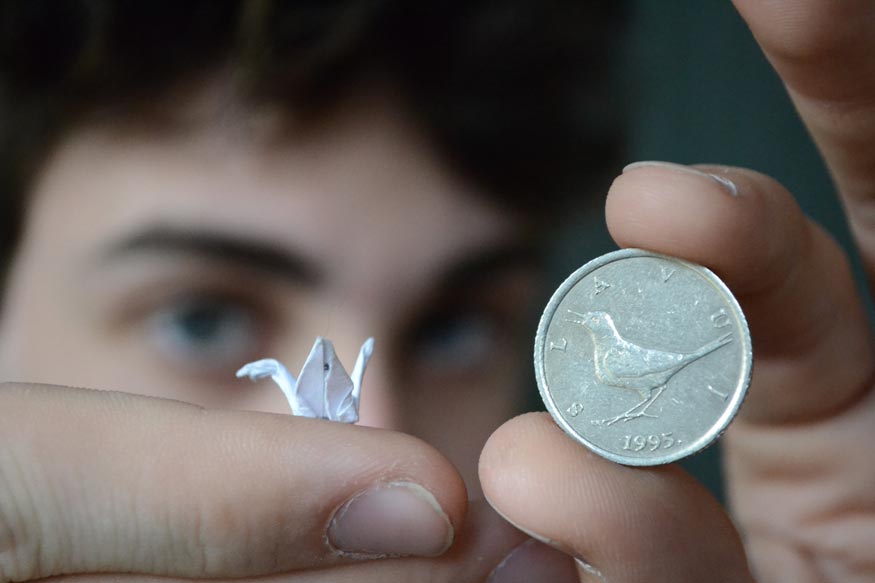 Dani kruha
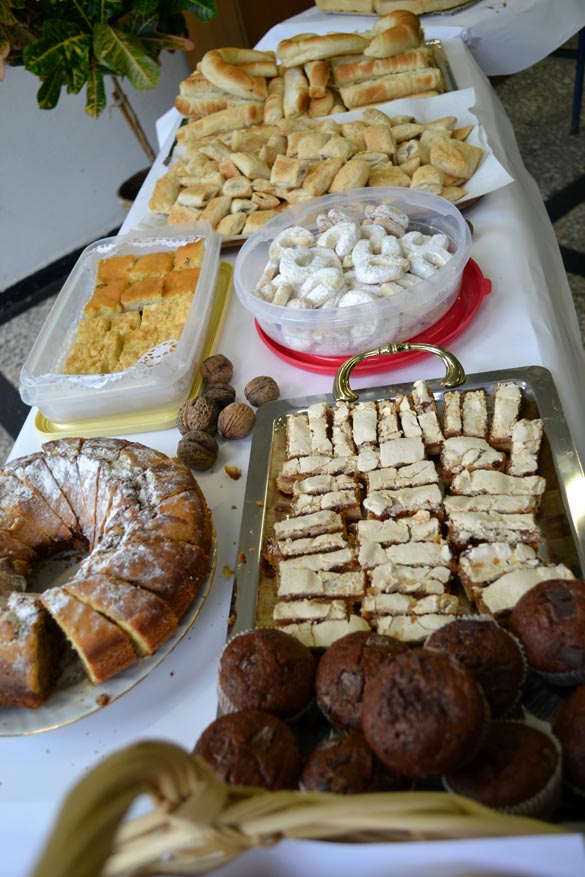 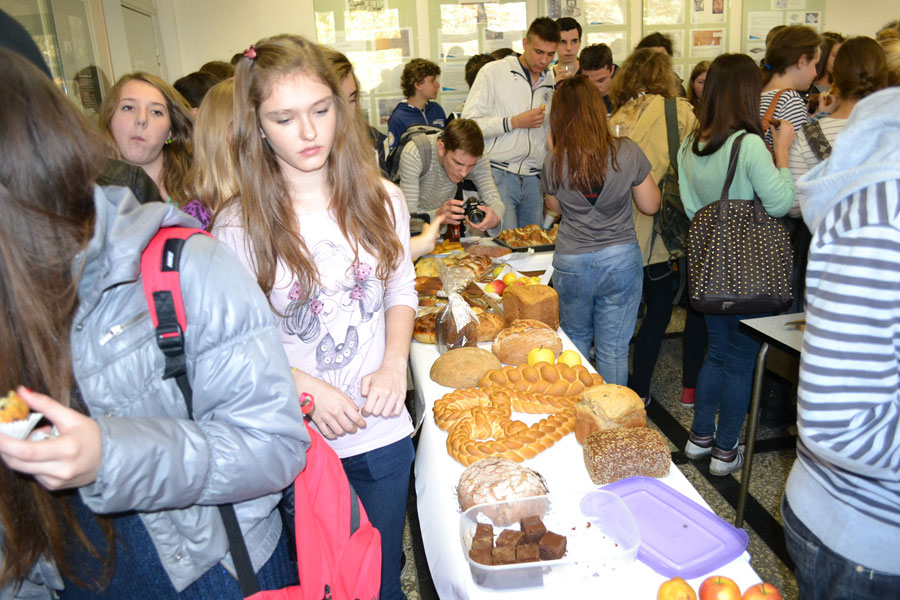 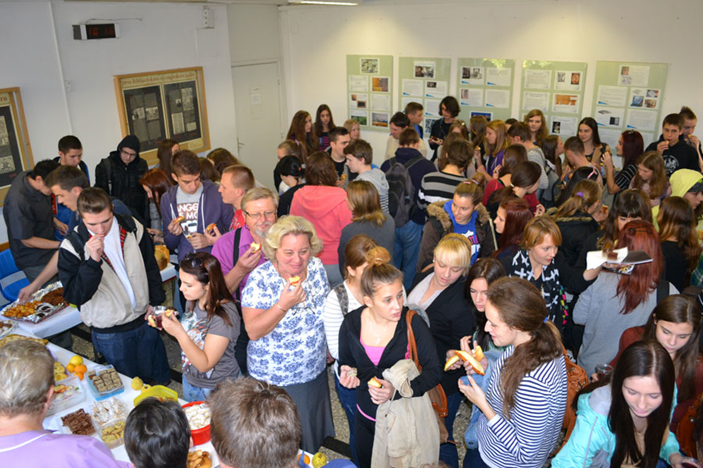 Uvod u digitalnu fotografiju i obrada za profesore
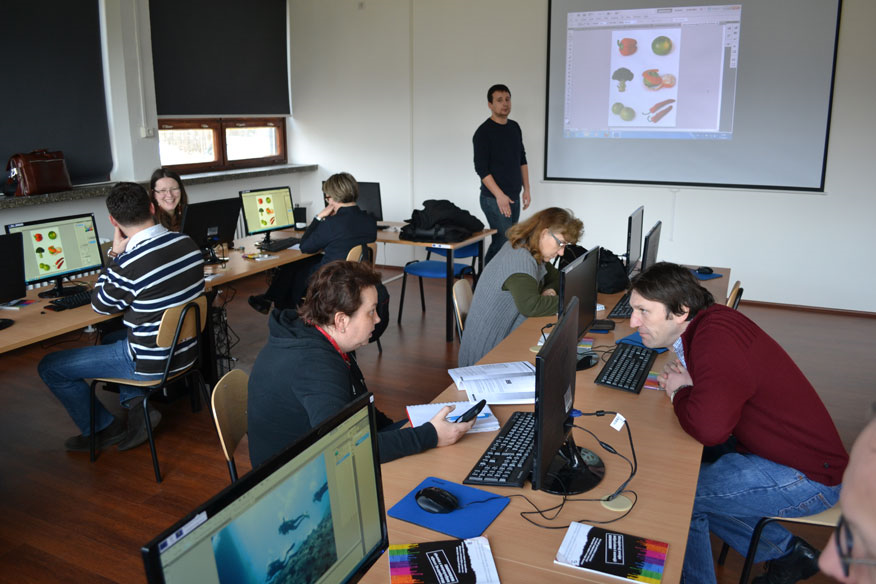 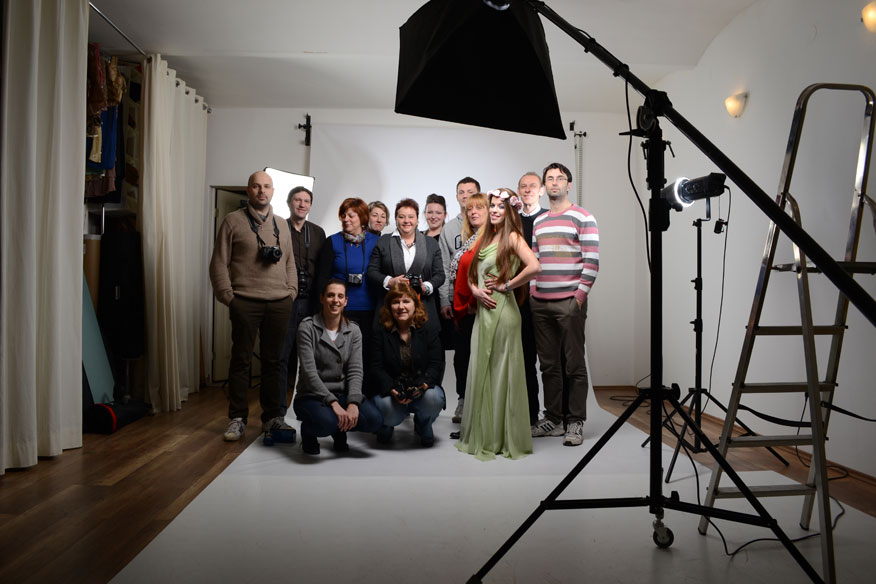 Ponos domovine
Grafička škola u Zagrebu svesrdno podupire projekt Ponos domovine i aktivno se uključila u dizajn i izradu priznanja sudionicima natjecanja kao i sveukupnu promociju istog. 
Po završetku  natjecanja profesorica Nikolina Jurić u pratnji gosp. Žarka Delača 
     (autor projekta), bila je  
     23.travnja 2012.kod 
     ministra dr. Željka Jovanovića   
     na potpisu priznanja.
02.svibnja učenici i profesori škole kao i svi sudionici natjecanja primljeni su od strane Predsjednika Ive Josipovića.  (na slici desno: Katarina O Halloran - 4.b, naš ravnatelj Dubravko Deželić, Predsjednik Ivo Josipović i Marija Feldi - 1.c)
Još puno lijepih događanja možete vidjeti na stranicama naše škole.
Uvođenje aritmetičkog niza pomoću Excela
nakon kratkog uvoda u nizove (1 sat)
učenici dobe list sa zadacima koje treba riješiti pomoću računala u Excelu
Motivacijski primjeri  A-niz.docx
većina učenika unosi u tablice pojedinačne podatke, ne koristi Excel 
zadatke su rješavali jedan školski sat i rješenja slali e-mailom
nakon toga upoznaju aritmetički niz – definiciju, naziv, formule za opći član i sumu prvih n članova
a niz –radovi
Motivacijski primjeri  A-niz - rješenja.docx
riješimo 1 do 2 primjera s papira pomoću formula i uspoređujemo rezultate
ostali zadatci za domaću zadaću
učenici su oduševljeni ovakvim načinom rada
profesor obilazi učenike i provjerava dobivene rezultate
većina učenika radi samostalno, traže pomoć kada naiđu na poteškoće
rade i slabiji učenici
bolje vide svrhu uvođenja aritmetičkog niza i odgovarajućih formula
Hvala na pozornosti!
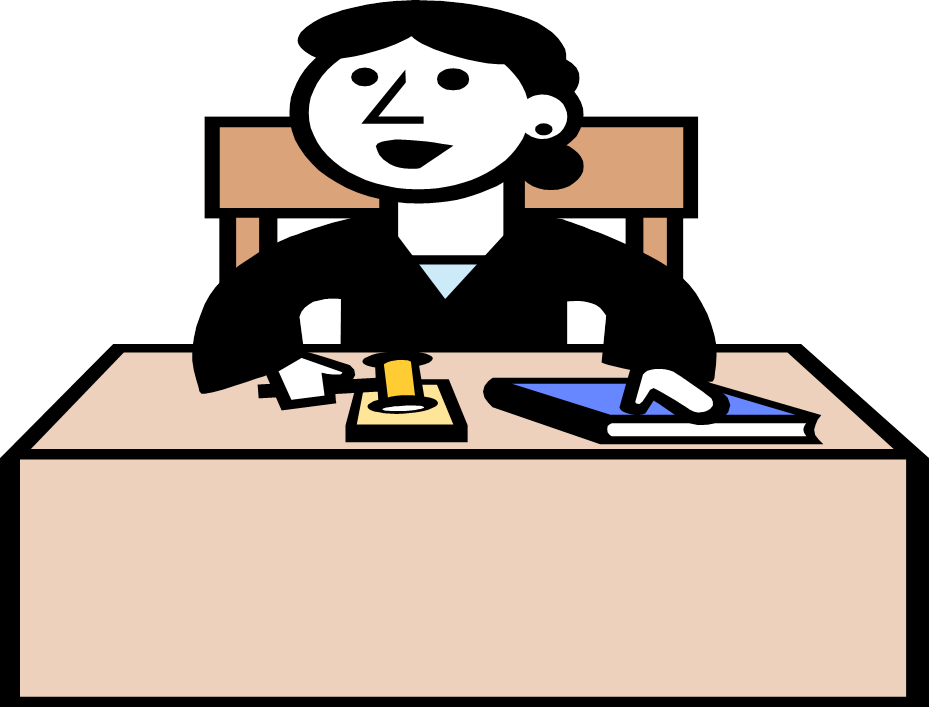